Welcome to Accel Precalculus!
Find your seat.
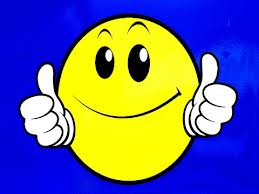 Each day you should POWER OFF your cell phone and place it in a slot in the holder at the front of the room.
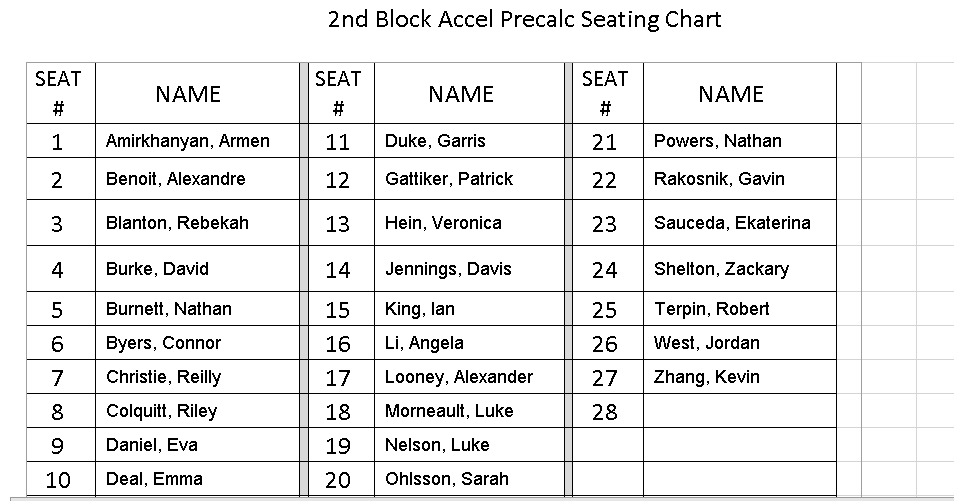 All email communication with me should be conducted via your school email.
Day 1 Agenda:
Go over Syllabus
Begin the course
You should read the entire SYLLABUS. Return the signature page to me by Friday, Aug 5.
SYLLABUS
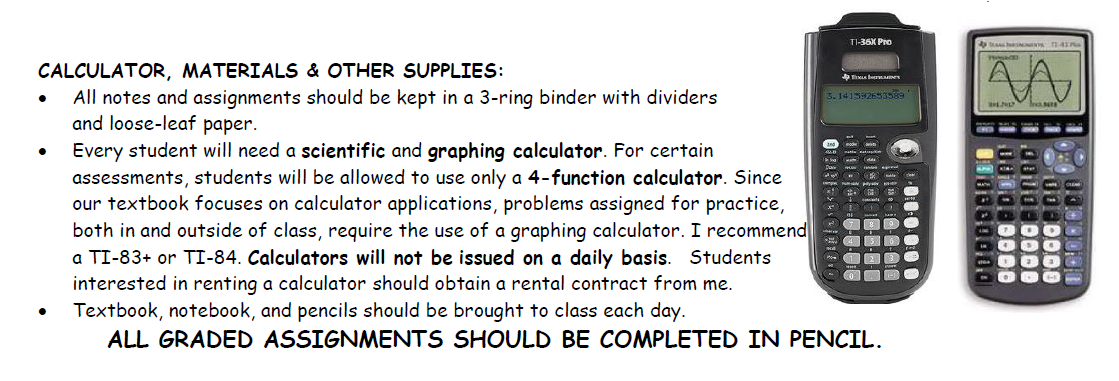 Does anyone want a calculator contract?
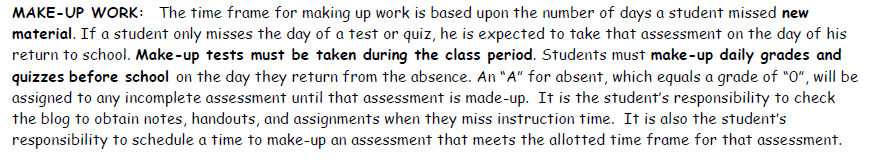 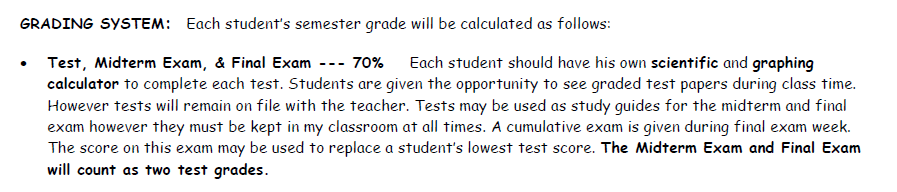 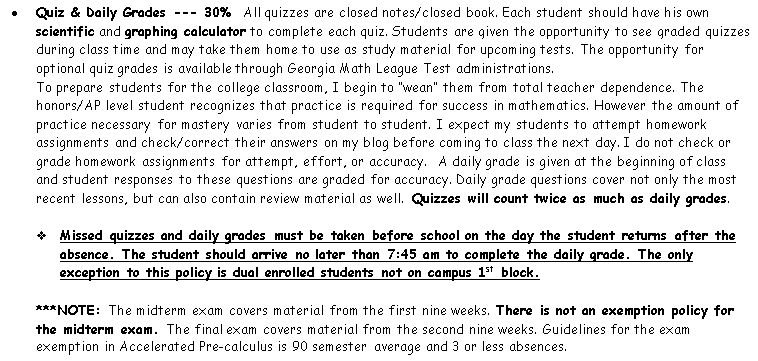 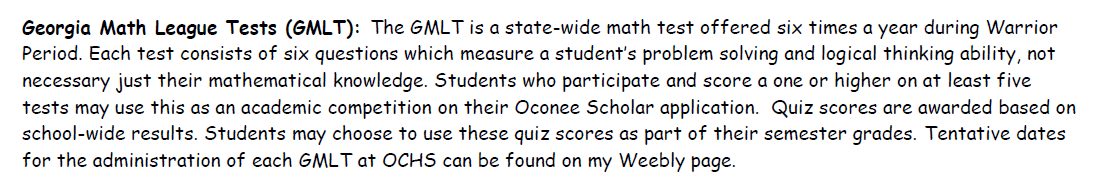 GMLT REMIND group
81010      text    @gmlt17

Accel Precalc REMIND group
81010       text    @apcsp18
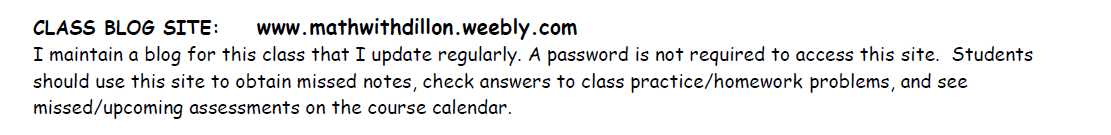 www.mathwithdillon.weebly.com
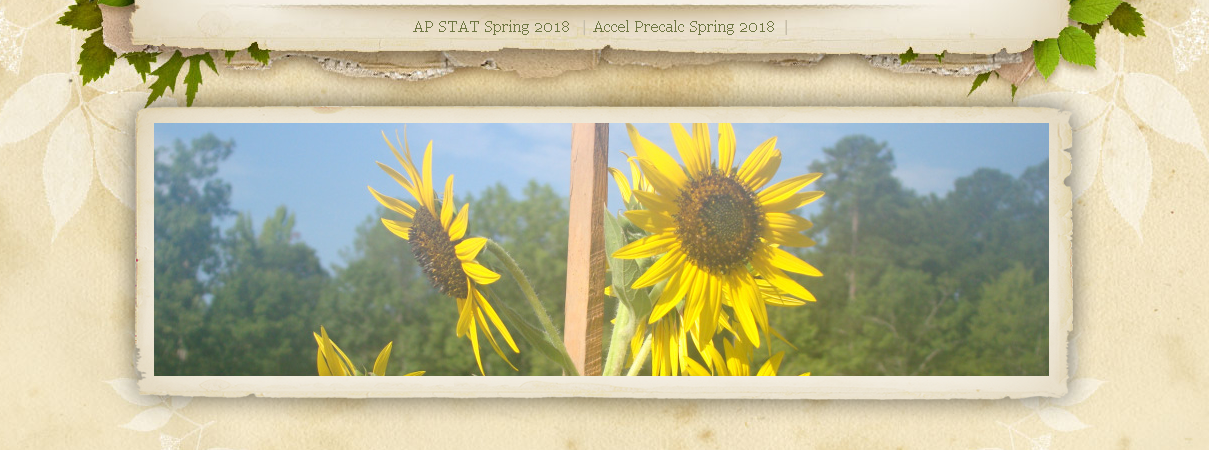 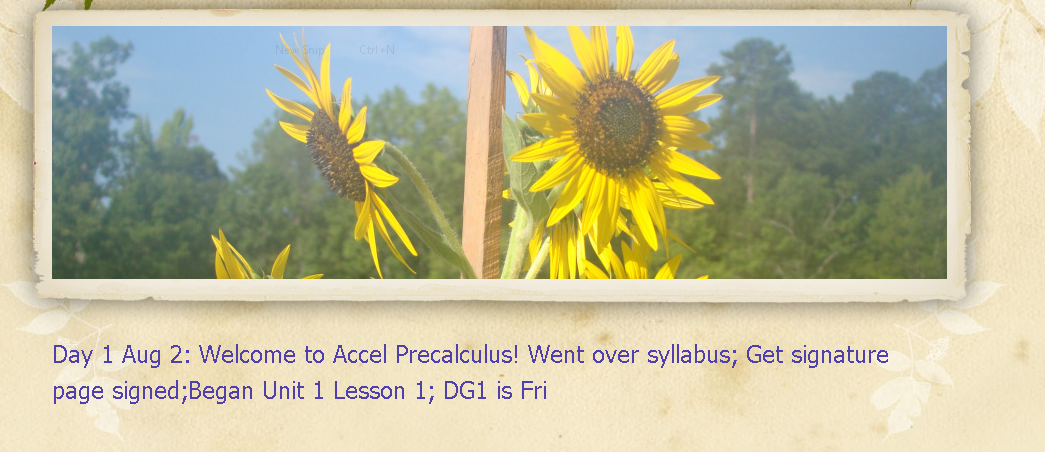 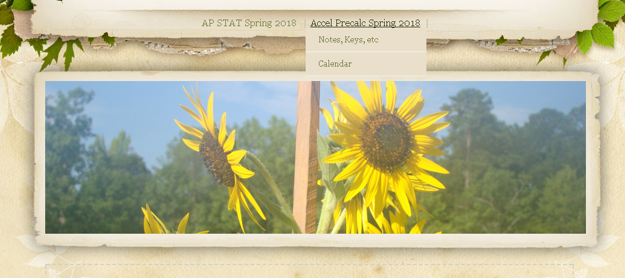 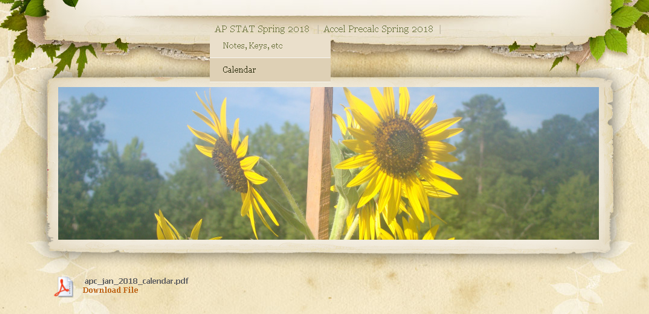 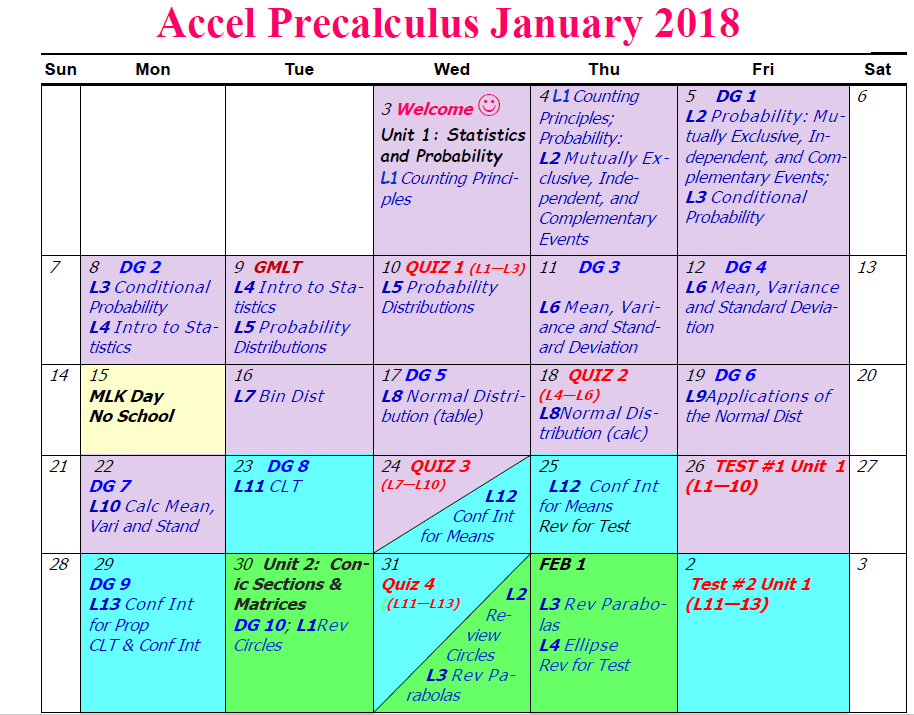 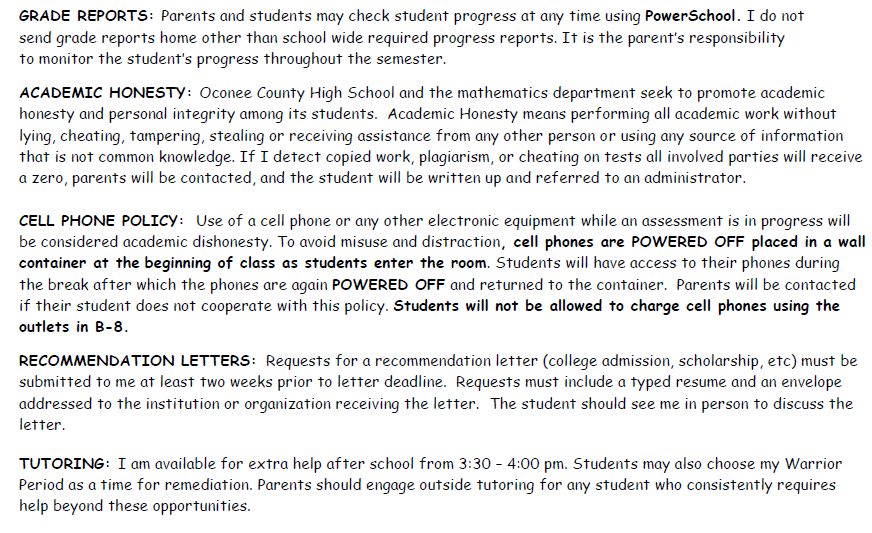 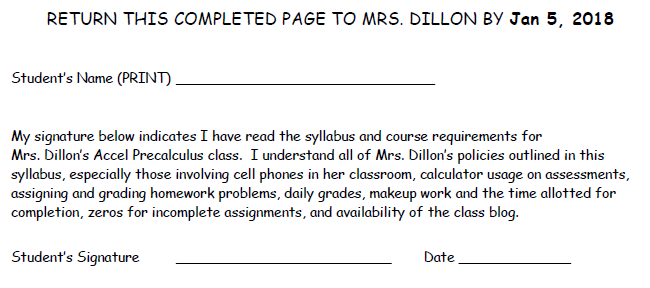 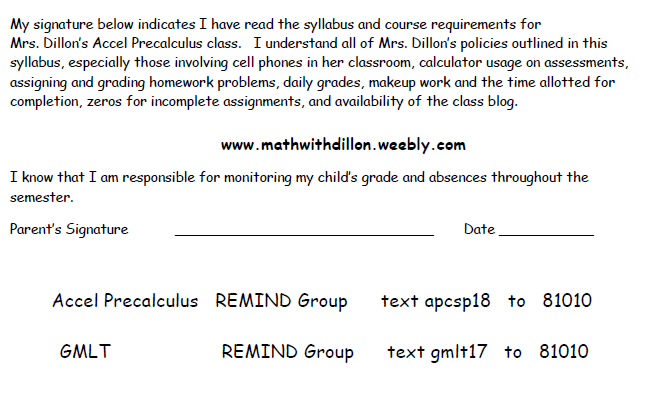 Each instructional day we will take a 5 minute break about half way the class period. You may get your phones, visit with class mates, use the bathroom, and/or get water during this time. 

Cell phones should be placed in the caddy at the end of the break.
Accel Precalculus
Unit 1:  Probability and Statistics
Lesson 1: Counting Principles
EQ: What are permutations and combinations and how are they used to solve counting problems?
Determine the number of ways a computer can randomly generate one or more such integers from 1 through 12 in which the integer is divisible by 4.
Results: 4, 8, 12
The computer can generate three integers from 1 through  12 which are divisible by 4.
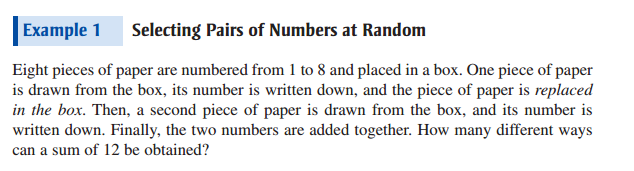 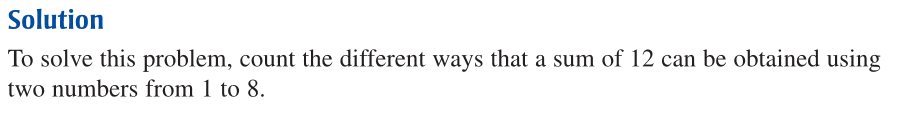 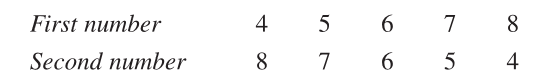 From this list, you can see that a sum of 12 can occur in five different ways.
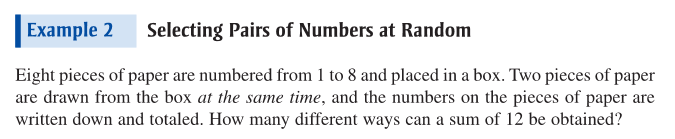 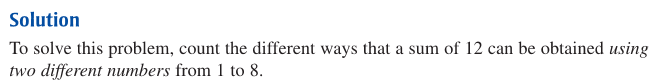 What does this mean in terms of the numbers selected?
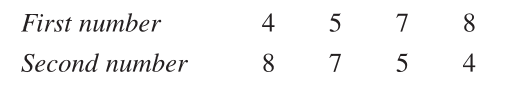 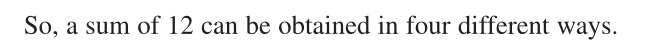 **The difference between the counting problems in 
examples 1 and 2 can be described by saying that the random selection in example 1 occurs with replacement, whereas the random selection in example 2 occurs without replacement, which eliminates the possibility of choosing two 6’s.
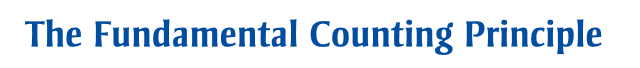 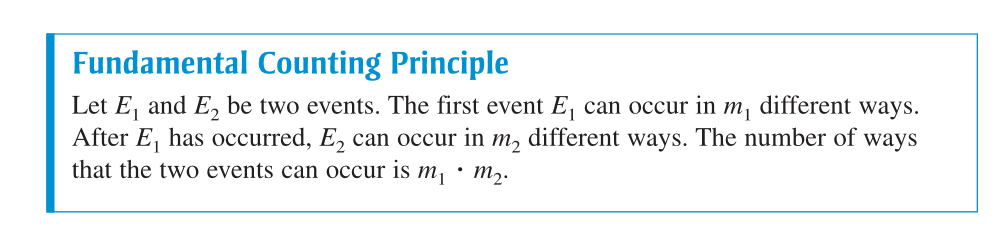 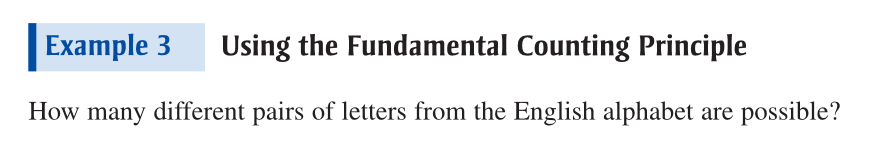 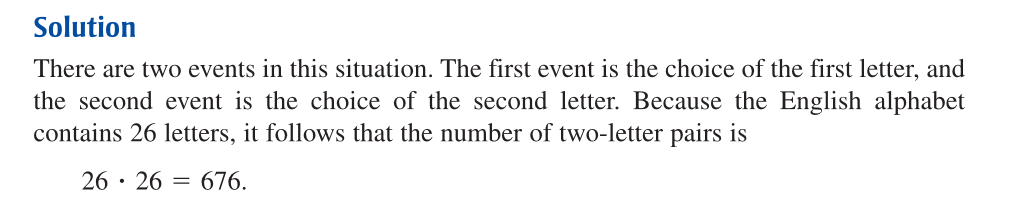 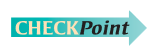 In how many ways can a ten-question 
true-false exam be answered?(Assume no 
questions are omitted.)
In how many ways can a ten-question true-false exam be answered?(Assume no questions are omitted.)
# of “events”
# of “outcomes”
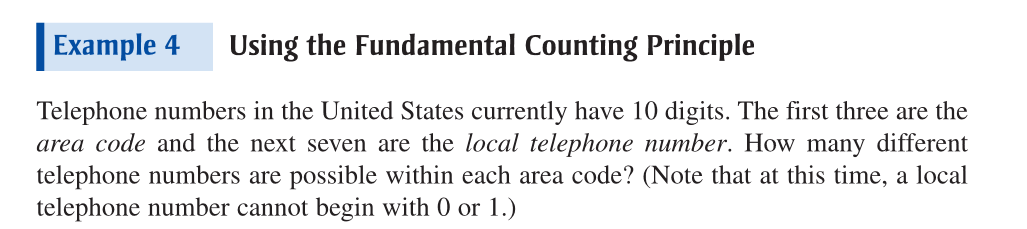 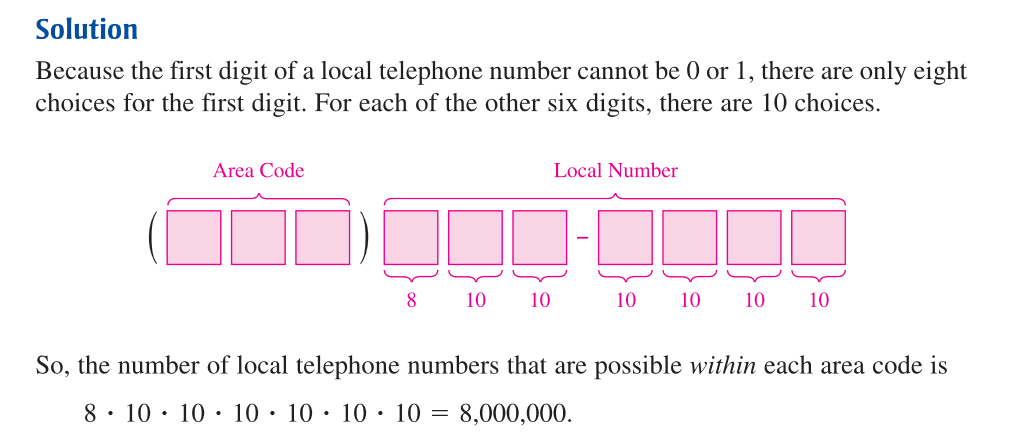 What does this change?
A lock will open when the right choice of 
three numbers (from 1 to 40, inclusive) is 
selected.  How many different lock sequences
 are possible?
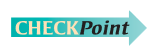 What does this mean?
Tree Diagrams --- used to determine the outcomes and the size of the sample space for an event that is a combination of 2 or more events
Ex.   A café’s lunch special is a hamburger meal.  It comes with a choice of beverage (soda or tea) and a choice of salad( garden, potato, or bean). Create a tree diagram to determine how many choices are available for this lunch special.
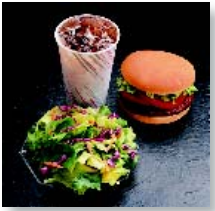 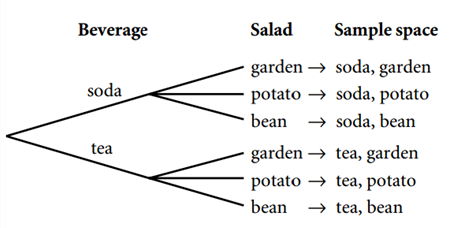 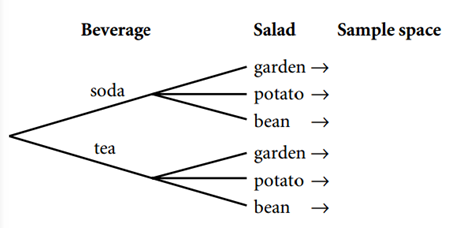 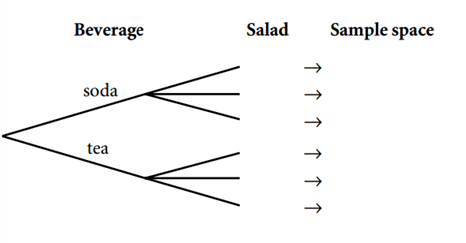 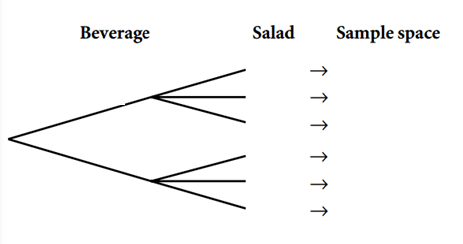 What are some “numbers” that define you as a person?
______________________________________

______________________________________

______________________________________
In the above examples, does the order of the digits matter?
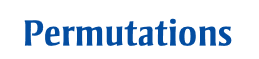 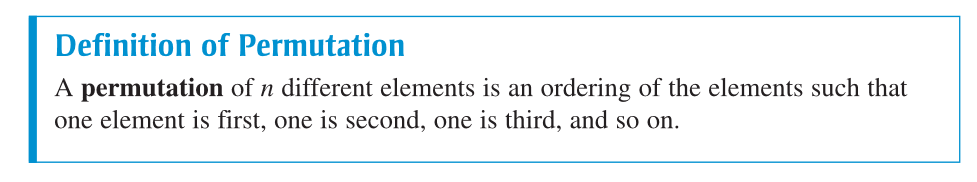 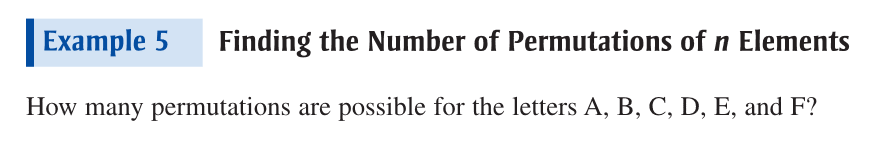 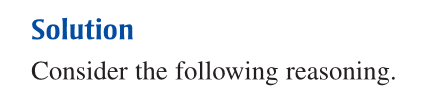 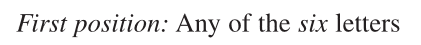 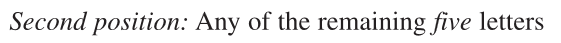 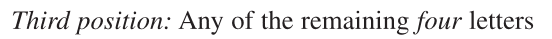 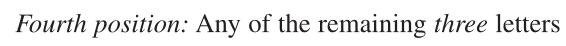 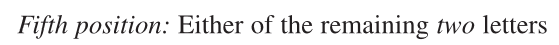 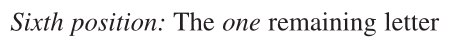 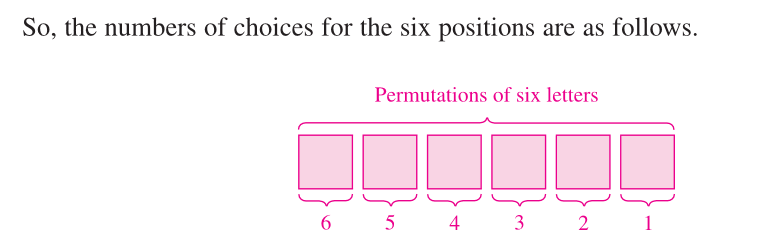 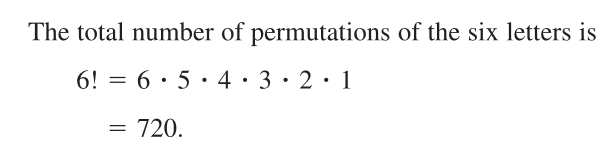 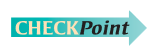 In how many ways can five children 
line up in a row?
Why is a permutation appropriate in this scenario?
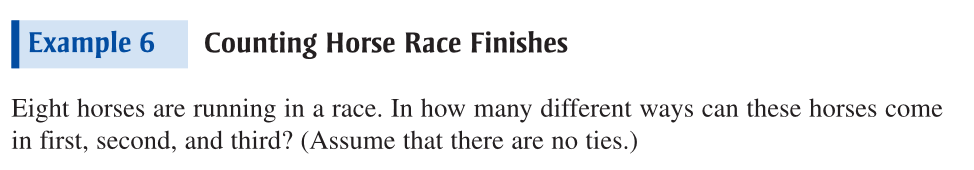 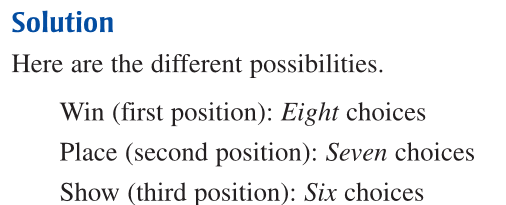 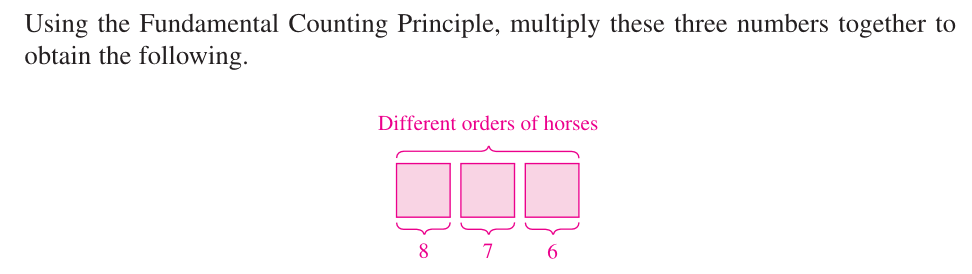 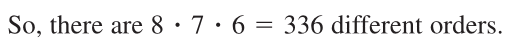 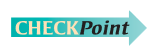 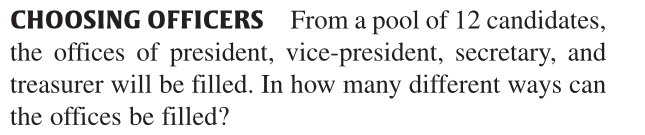 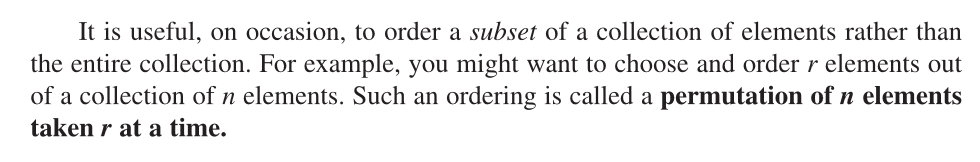 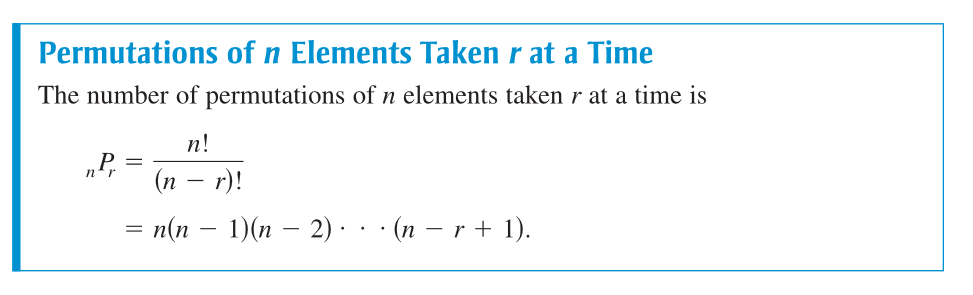 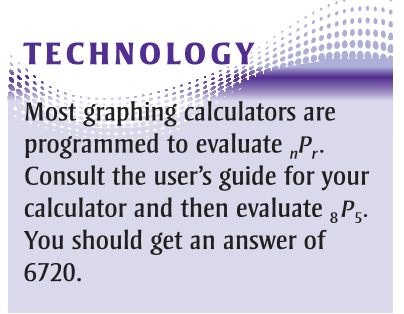 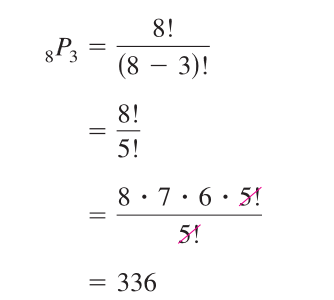 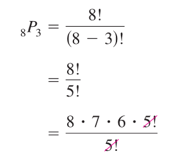 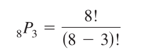 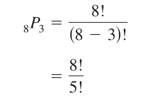 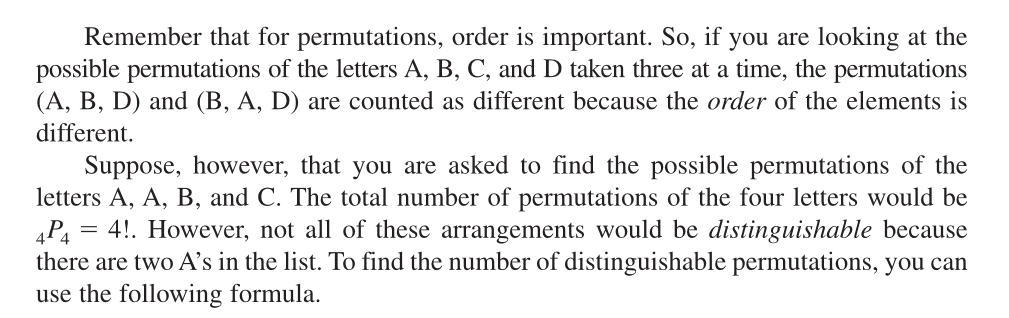 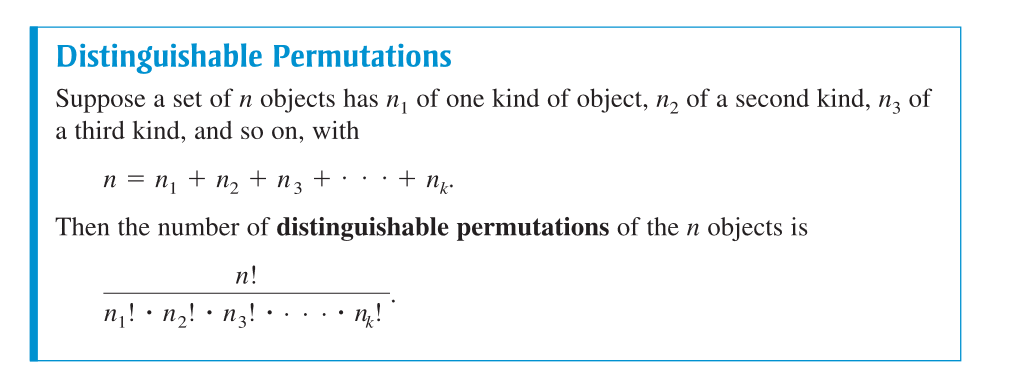 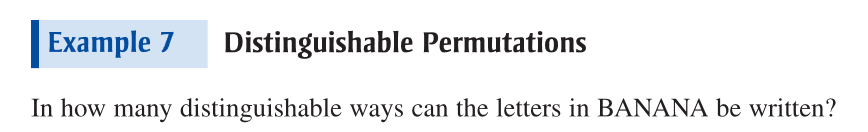 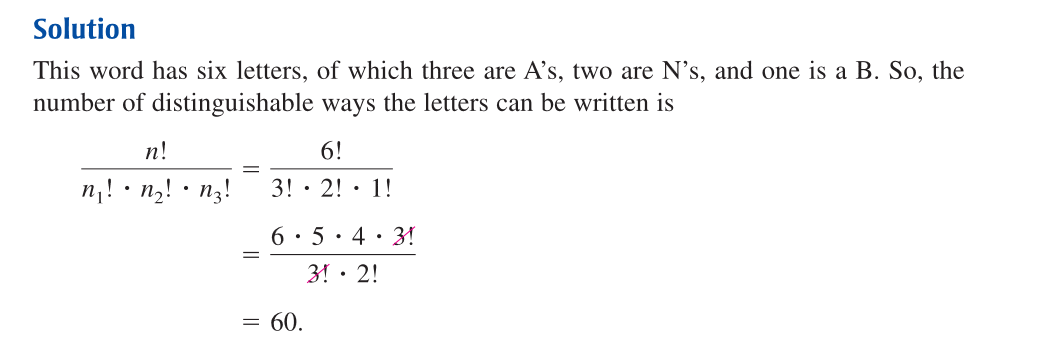 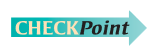 Find the distinguishable permutations of the letters  A, A, G, E, E, E, M.
2
/
/
/
/
To use your graphing or scientific calculator you must use PARENTHESIS:
Day 2 Agenda:
Take up signature page.
  Don’t forget to sign up for REMIND.
Accel Precalc REMIND group
        81010       text    @acpsp18          
  DG1  Friday.
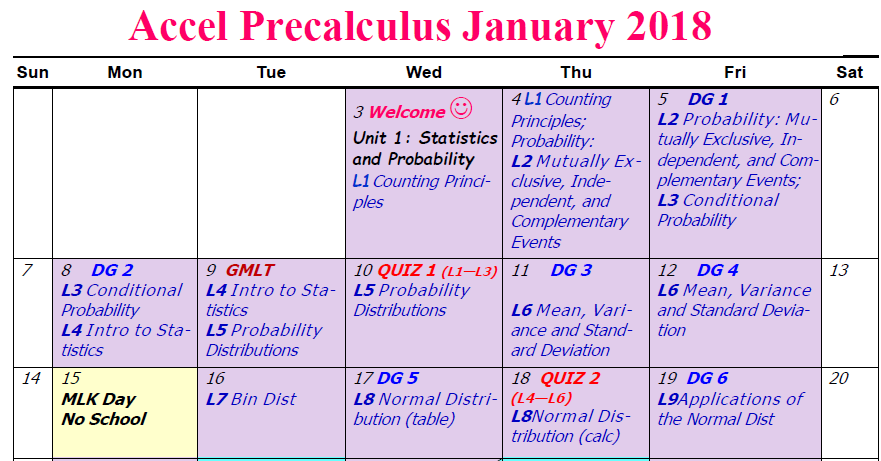 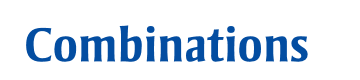 Combinations --- subsets of a larger set in which
                               order is not important.
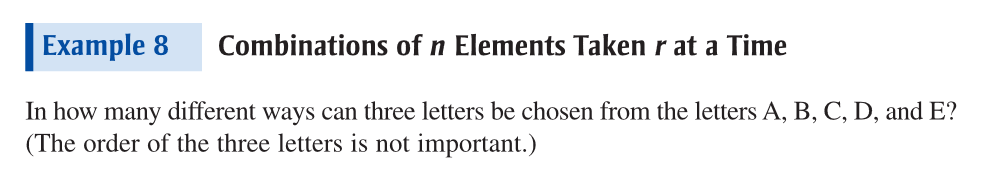 A B C           	A B D            A B E
A C D		A C E
A D E
B C D		B C E
B D E
C D E
From this list, you can conclude there are 10 different ways that three letters can be chosen from five letters.
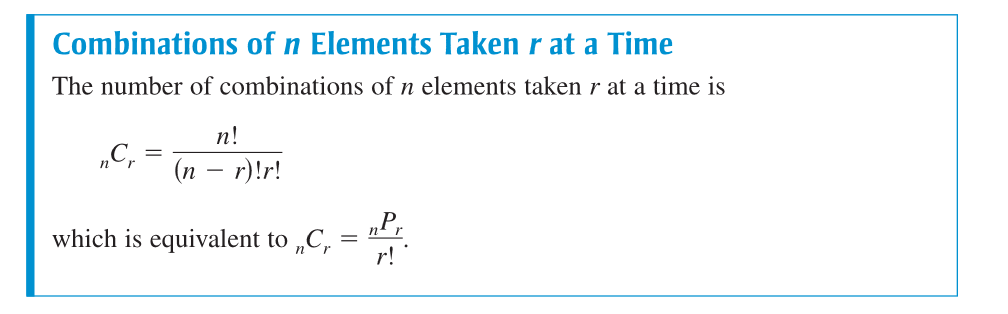 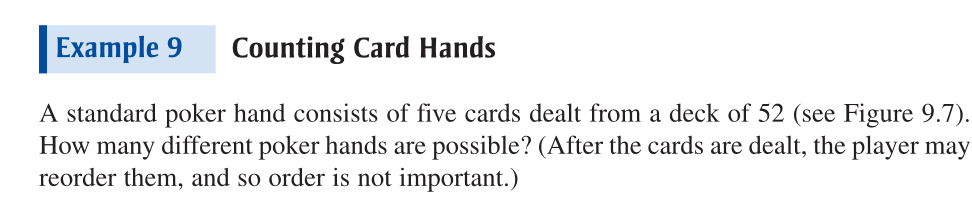 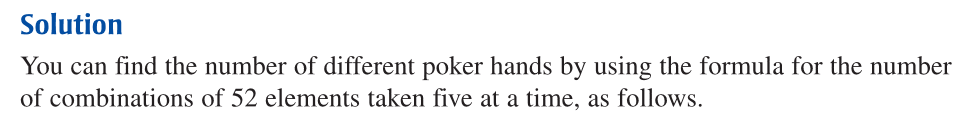 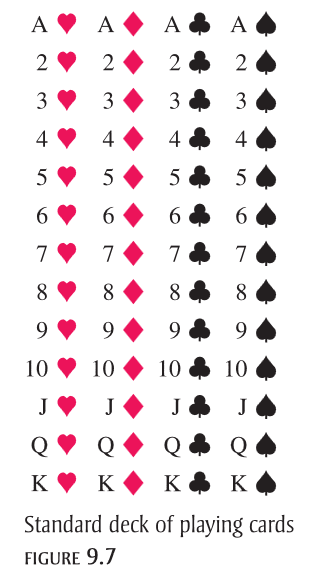 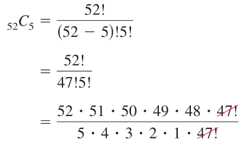 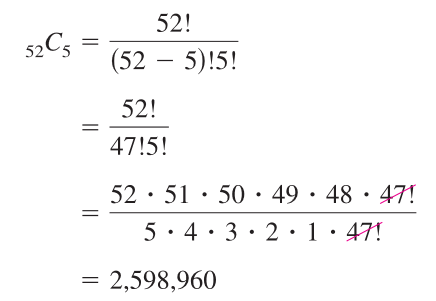 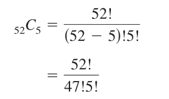 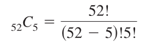 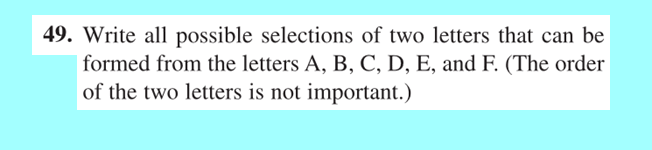 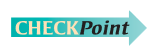 CD
CE
CF
BC
BD
BE
BF
AB
AC
AD
AE
AF
DE
DF
EF
Tree Diagrams illustrate the
 Fundamental Counting Principle.
RECALL:
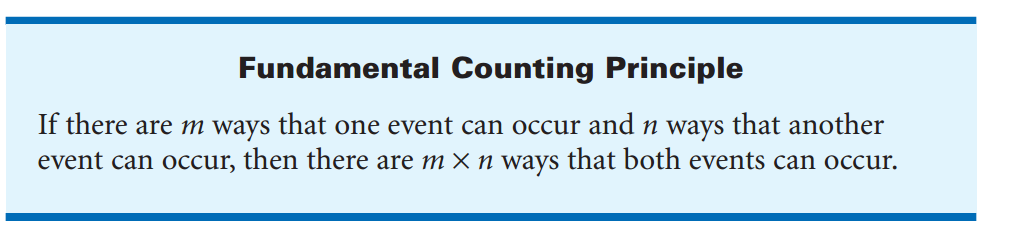 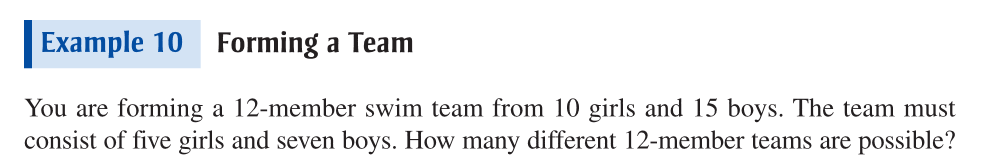 Why do you need to multiply?
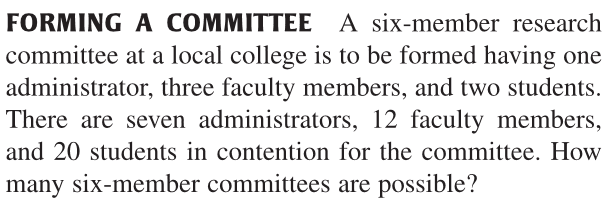 292,600 six-member committees are possible.
Students
Administrators
Faculty
You may use your phone to take a picture of the textbook pages assigned for HW.
ASSIGNMENT:

p. 671 – 673    #9, 11, 16, 17, 19, 24, 33,
                           37, 46, 52, 58, 59
add 24c) “a boy must go first”

HW answers will be posted on the blog.